SPOTTING UNSAFE BEHAVIORS
[School or Class Name]
This presentation was developed by the National White Collar Crime Center under grant # 2020-VT-BX-K001, awarded by the Office for Victims of Crime, Office of Justice Programs, U.S. Department of Justice. The opinions, findings, and conclusions or recommendations expressed in this presentation are those of the contributors and do not necessarily represent the official position of the U.S. Department of Justice.
LEARNINGOBJECTIVES
1
Expand awareness of healthy and unhealthy in person and online relationships
2
Describe grooming techniques used by people who abuse and exploit children
[Speaker Notes: Materials for this meeting: Stop Sign Situations activity and prop.]
Warm-Up or Ice Breaker
Start with a warm-up or icebreaker activity to get the discussion going!
[Speaker Notes: Choose an icebreaker or activity to help students get to know each other better.]
BACKGROUND
INFORMATION
WHAT YOU NEED TO KNOW
Grooming is a gradual process that starts with a predator targeting a specific youth, gaining their trust, fulfilling their needs, offering special attention, isolating them, sexualizing the relationship, and maintaining control. People who harm, exploit, and traffick children and youth are not just strangers online. Trusted leaders, teachers, religious officials, coaches, neighbors, family members, employers, co-workers, and anyone in positions of trust and authority, even peers, can misuse their access to abuse, groom, and coerce youth.
[Speaker Notes: Grooming is a gradual process that starts with a predator targeting a specific youth, gaining their trust, fulfilling their needs, offering special attention, isolating them, sexualizing the relationship, and maintaining control. 
People who harm, exploit, and traffick children and youth are not just strangers online. Trusted leaders, teachers, religious officials, coaches, neighbors, family members, employers, co-workers, and anyone in positions of trust and authority, even peers, can misuse their access to abuse, groom, and coerce youth.]
Students shouldn’t inherently distrust those around them, but they can learn to differentiate between safe and unsafe touch, how to set and defend their own boundaries, and what kinds of secrets are ok to keep. While most people in positions of authority have the best interests of youth in mind, its ok to question the motives of someone who challenges an individual’s boundaries.
[Speaker Notes: Remember that grooming can happen within families, and many youths are exploited by someone they know. Parents, cousins, siblings, aunts or uncles, etc. can all use their status as family to get special access to a youth. Unfortunately, families, community organizations, schools, places of employment, and places of worship all hold the potential for predators.]
Predators are good at spotting vulnerabilities and using them to take advantage of a child. For example, if a youth is posting online about having a bad day or fighting with their parents, a predator may use that as a way to begin a conversation and provide “positive affirmations” to start building trust.
[Speaker Notes: People who harm, exploit, and traffick youth often groom people around them as well. They might spend a great deal of time and money gaining the trust of a youth’s caregiver. They might be upstanding citizens or community volunteers. Some predators use generosity, friendliness, and warmth to charm those that a child trusts to make the child seem less believable if they ask for help.]
DISCUSSION
Is it harder to set and maintain boundaries with your peers or with adults? Why?
What kind of secrets are ok to keep?
What can you do to address a boundary that is not respected?
What should you do if a peer or an adult is making you uncomfortable?
When is it appropriate for you to challenge what someone in authority says?
What resources are available to you if you feel unsafe?
Are you able to identify a safe person that you can go to if you feel unsafe?
Do you know some actionable steps to take if you are in a dangerous situation or if someone is making you feel unsafe?
[Speaker Notes: Choose a few of these questions to cover with your team.]
LEARNING 
IN ACTION
TAKE WHAT YOU’VE LEARNED AND APPLY IT
STOP SIGN SITUATIONS
[Speaker Notes: Stop Sign Situations: Share the scenarios with students either by handing them the scenario sheet or by reading it aloud. Have students raise their stop sign every time they hear something that seems problematic.

If time permits, work together to make an action plan for how team members might approach a situation in which a peer was being groomed. Remind students that they are not required to intervene unless they feel comfortable doing so.]
Charlie was a star player on the high school soccer team until a mid-season injury put them on the bench. You notice an assistant coach is paying a lot of attention to Charlie—driving them to and from practice, bringing gifts, and taking Charlie for one-on-one exercises. The coach also seems to be around when Charlie is talking to his teammates and hovers around Charlie when he is alone. Charlie was really outgoing before but now they seem more withdrawn.

Emerson has been spending more time on his phone lately. He really loves anime, which is an interest not many people have at his school. Instead of spending time with his classmates, he has been connecting with people online to talk about the shows and video games that he likes. He hasn’t met with any of his online friends in person but doesn’t seem to be as close with his school friends anymore.

Olivia has started dating someone who doesn’t go to her school and looks much older than her. Her parents used to give her rides to and from school, but now her partner regularly picks her up and drops her off, and she has been late to school and choir practice more often than before. She has been missing student council meetings and seems less interested in the activities she used to enjoy. Olivia frequently posted updates on social media, but her accounts have not been active lately. Olivia’s friends notice that she isn’t eating lunch with them anymore and she always seems exhausted.
[Speaker Notes: Share the scenarios with students either by handing them the scenario sheet or by reading it aloud.

Have students raise their stop sign every time they hear something that seems problematic.

If time permits, work together to make an action plan for how team members might approach a situation in which a peer was being groomed. Remind students that they are not required to intervene unless they feel comfortable doing so.]
Mark has been hanging out more with his older brother lately. His brother went to the same high school, but is 6 years older than Mark, so they weren’t very close before. Occasionally, you see them at places where Mark’s brother and their other friends are drinking alcohol, but they are over the legal drinking age and you haven’t seen Mark participating in any illegal activities.

Isabelle’s father passed away when she was younger. Her mother recently had surgery, so you’ve seen Isabelle’s new stepfather around more. Her stepfather is relatively standoffish and sometimes appears aggressive when he’s around Isabelle. You notice changes to her personal hygiene. In addition, she doesn’t care as much about getting her homework done or showing up for choir practice.

Jay just started his new job as a “housekeeper” at a boutique hotel. Jay typically cleans rooms after guests check out. Jay’s supervisor, Octavio, recently let him know that Mary (another housekeeper on staff) quit without providing notice and so the hotel is now short-staffed. Octavio tells Jay that if he wants to keep his job, he needs to work double shifts, and that he can’t take breaks because there is no one to cover him. Although Jay’s shifts start at 9 a.m., he frequently finds himself working at the hotel until midnight. Jay later realizes that Octavio never paid him overtime when he worked shifts longer than 8 hours.
[Speaker Notes: Share the scenarios with students either by handing them the scenario sheet or by reading it aloud.

Have students raise their stop sign every time they hear something that seems problematic.
- In the last scenario, point out that this could be labor exploitation that does not cross into labor trafficking. However, for the purposes of the activity, there are “stop signs” - indicators that something exploitative is happening.

If time permits, work together to make an action plan for how team members might approach a situation in which a peer was being groomed. Remind students that they are not required to intervene unless they feel comfortable doing so.]
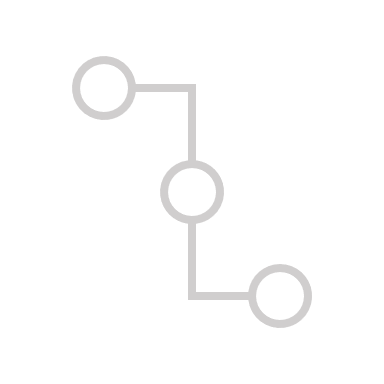 CONNECTINGTHE DOTS
HOW DOES THIS RELATE TO HUMAN TRAFFICKING?
While there are many situations that can lead to human trafficking, grooming is often involved in some capacity, particularly in sex trafficking
1.
Building the trust of someone to later exploit them is a tactic commonly used by perpetrators; they use trust to test boundaries
2.
In addition to trafficking, predators may use grooming tactics for other types of exploitation, or other crimes (like domestic violence and sexual assault), and generally to force youth to do things that they don’t want to do
3.
[Speaker Notes: While there are many situations that can lead to human trafficking, grooming is often involved in some capacity.
Building the trust of someone to later exploit them is a tactic commonly used by perpetrators; they use trust to test boundaries.
In addition to trafficking, predators use grooming tactics for other types of exploitation, other crimes (like domestic violence and sexual assault), and generally to force youth to do things that they don’t want to do.]
REFLECT AND REVIEW
What steps will you take if you feel unsafe around an adult?
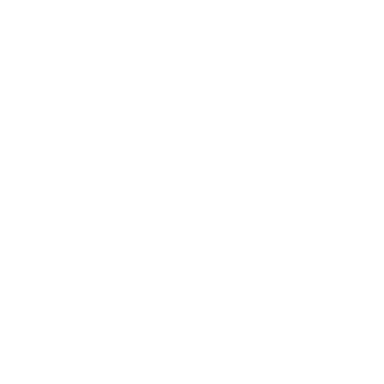 [Speaker Notes: Have students respond to one or all of the following prompts (time-permitting):

What steps will you take if you feel unsafe around an adult?

Invite students to share their answers with the group.]
UPCOMING MEETINGSAND IMPORTANT INFO
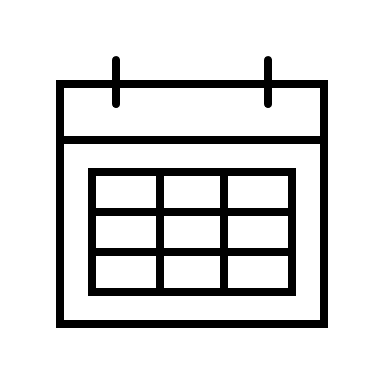 [Upcoming meeting date/time]
[Upcoming meeting date/time]
[Text]
[Text]